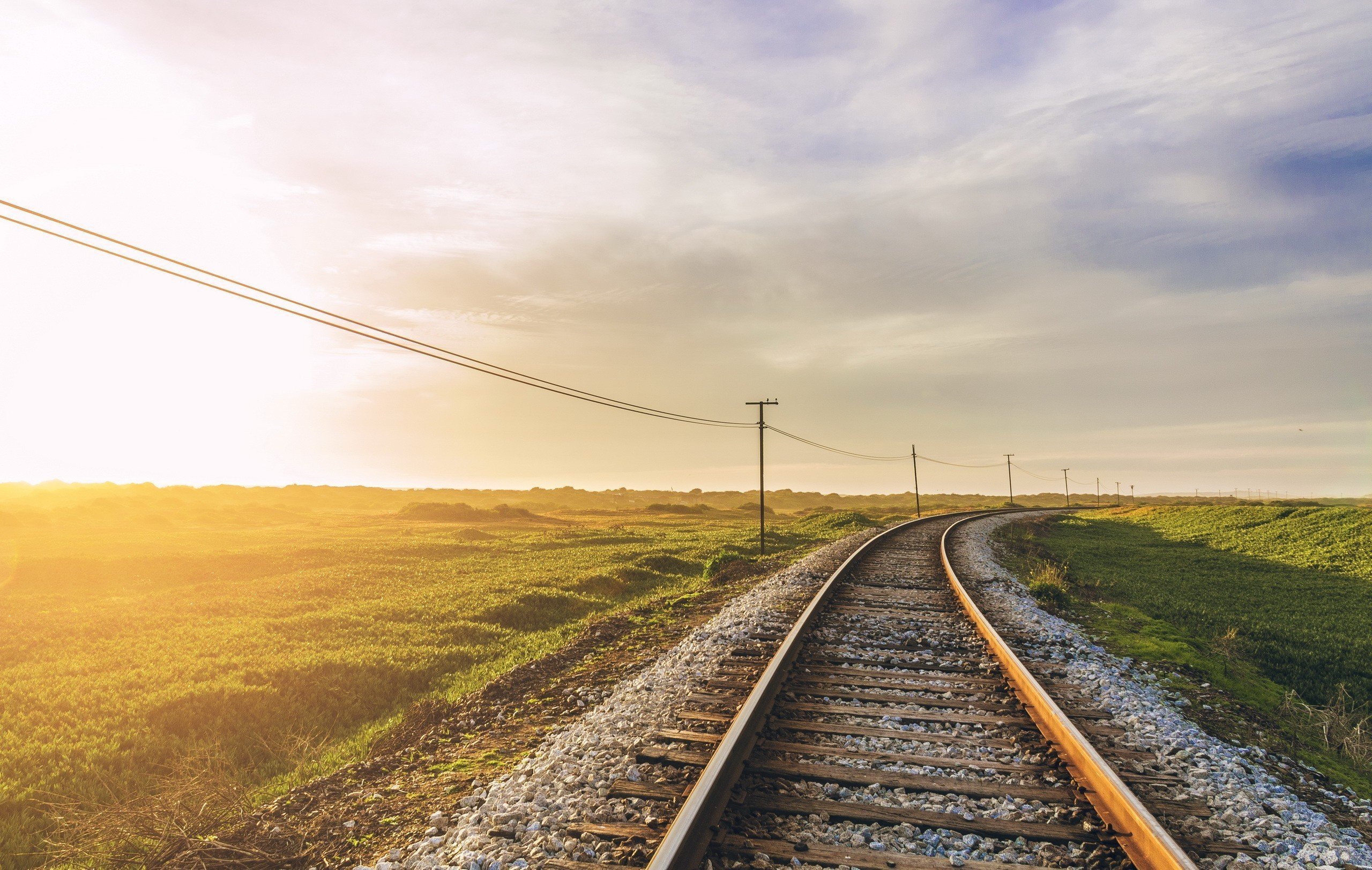 Железнодорожные профессии
ПОДГОТОВИТЕЛЬНАЯ ГРУППА «Почемучки»
Воспитатель: Усик Н.И.
Транспорт прошлого
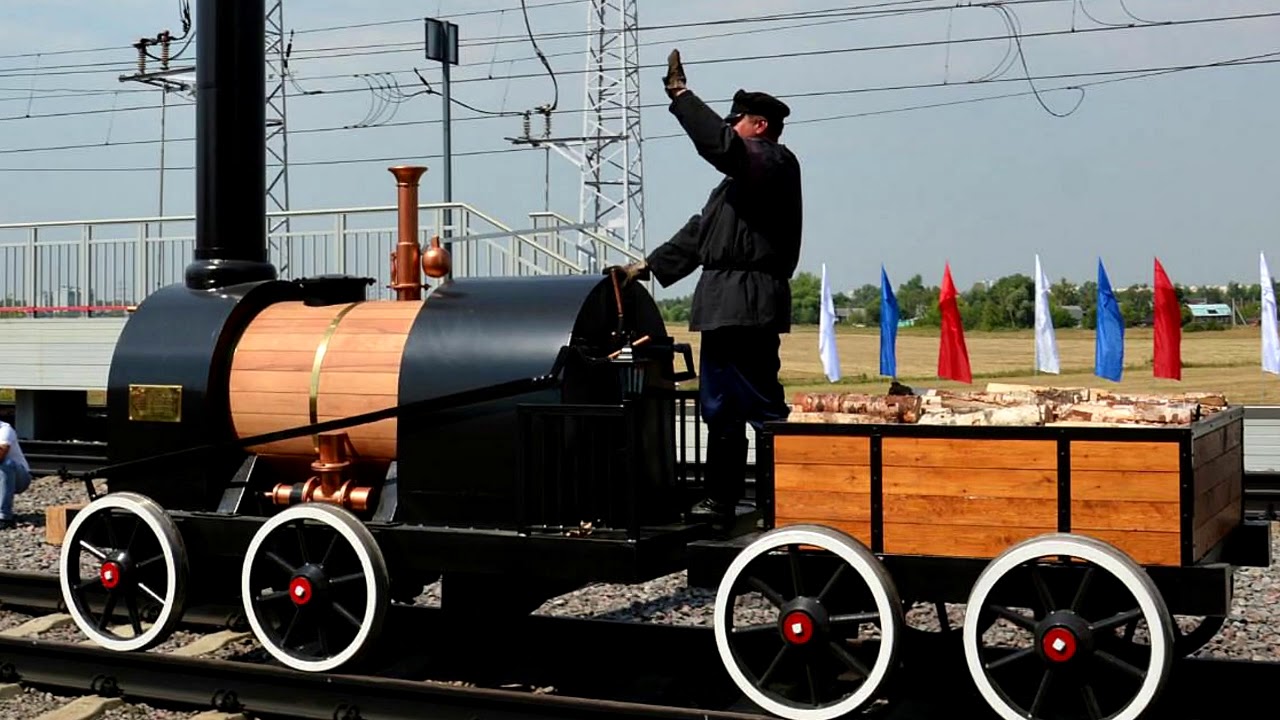 В Нижнем Тагиле был построен первый русский  паровоз, его построили отец и сын Черепановы
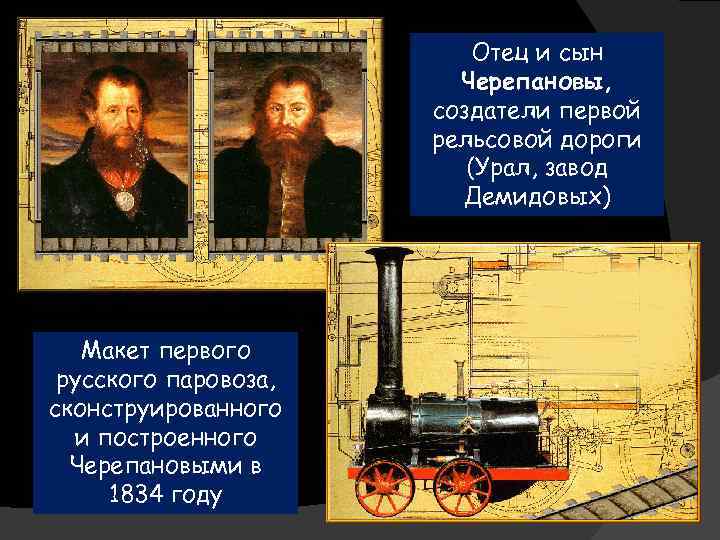 Первая рельсовая чугунная дорога была построена на Алтае инженером Фроловым П.К.
Современные поезда
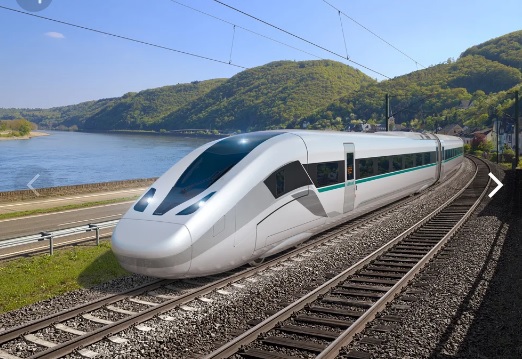 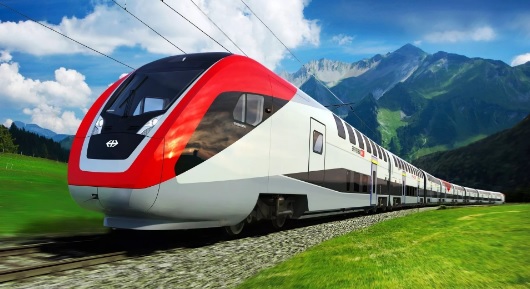 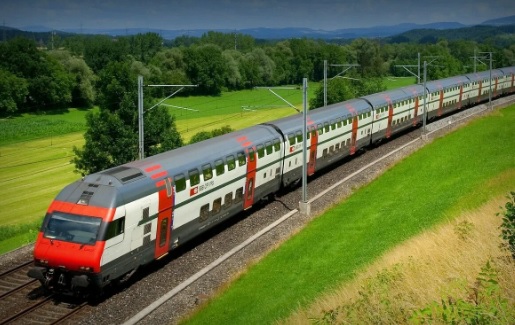 Железнодорожные профессии:составитель вагонов,путейцы
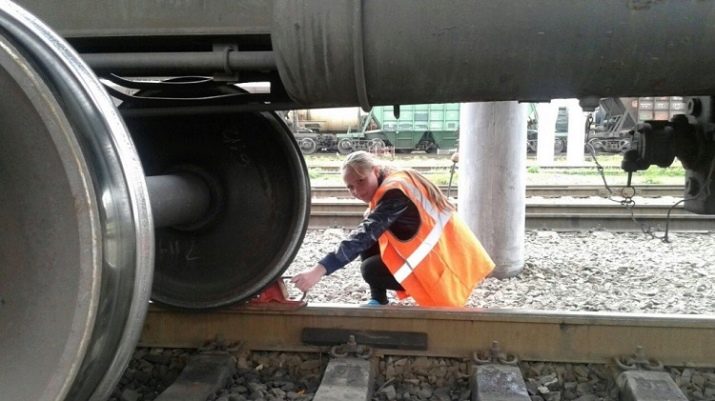 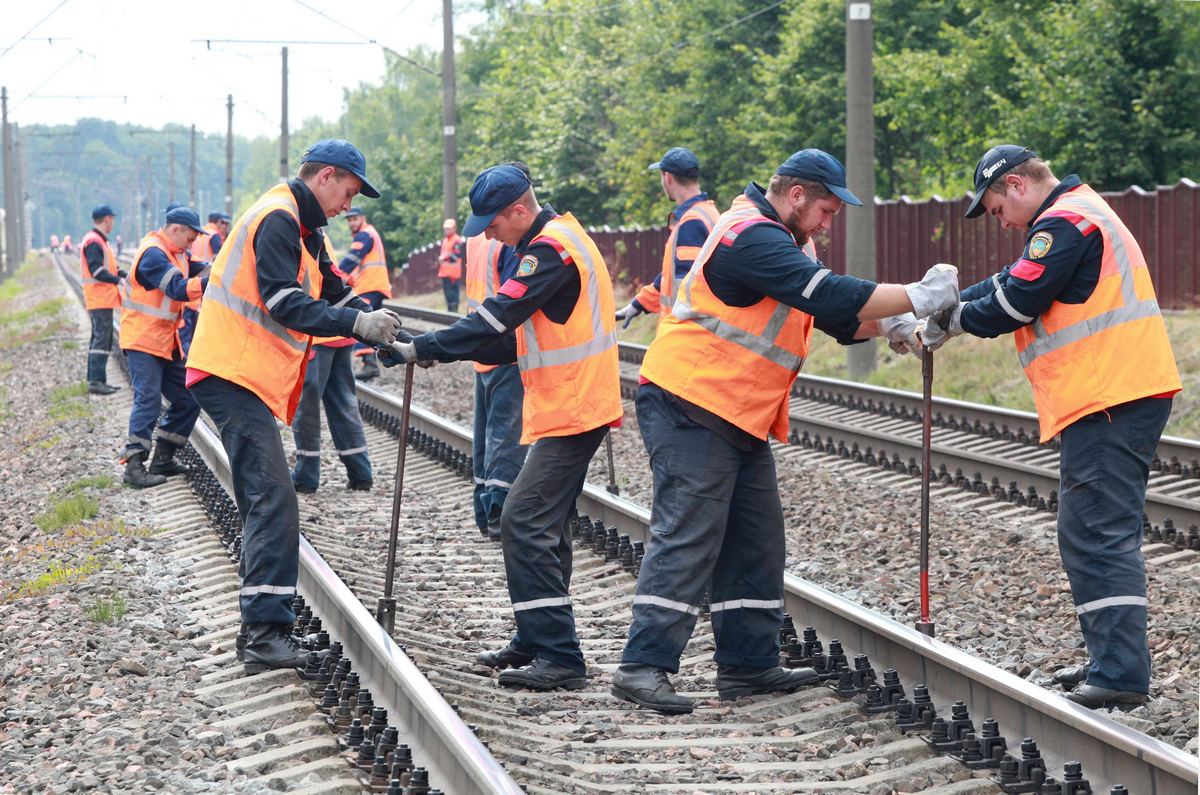 Диспетчер, проводник
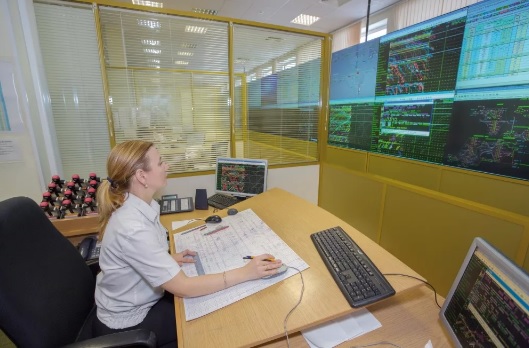 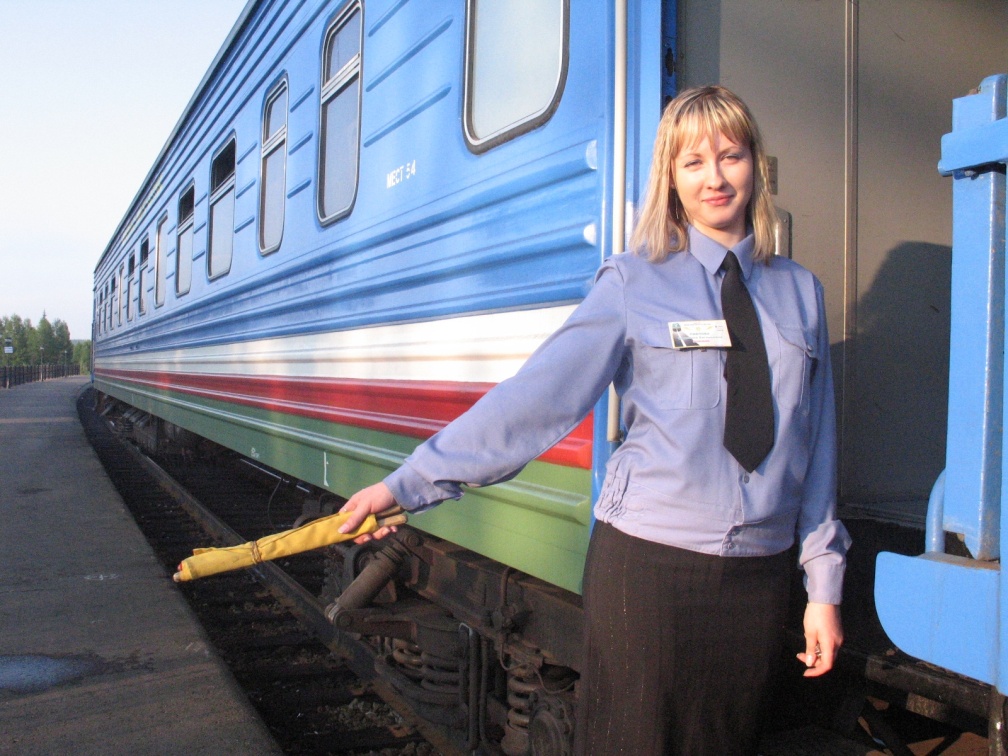 Машинист электровоза, инженер железнодорожных путей
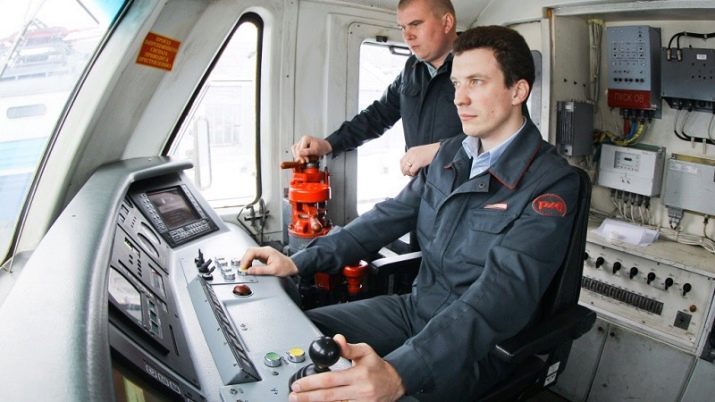 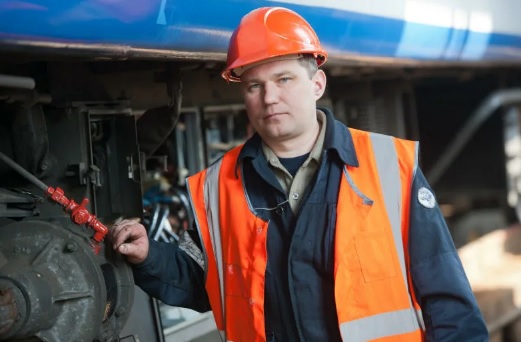 Мы играем в железнодорожные профессии
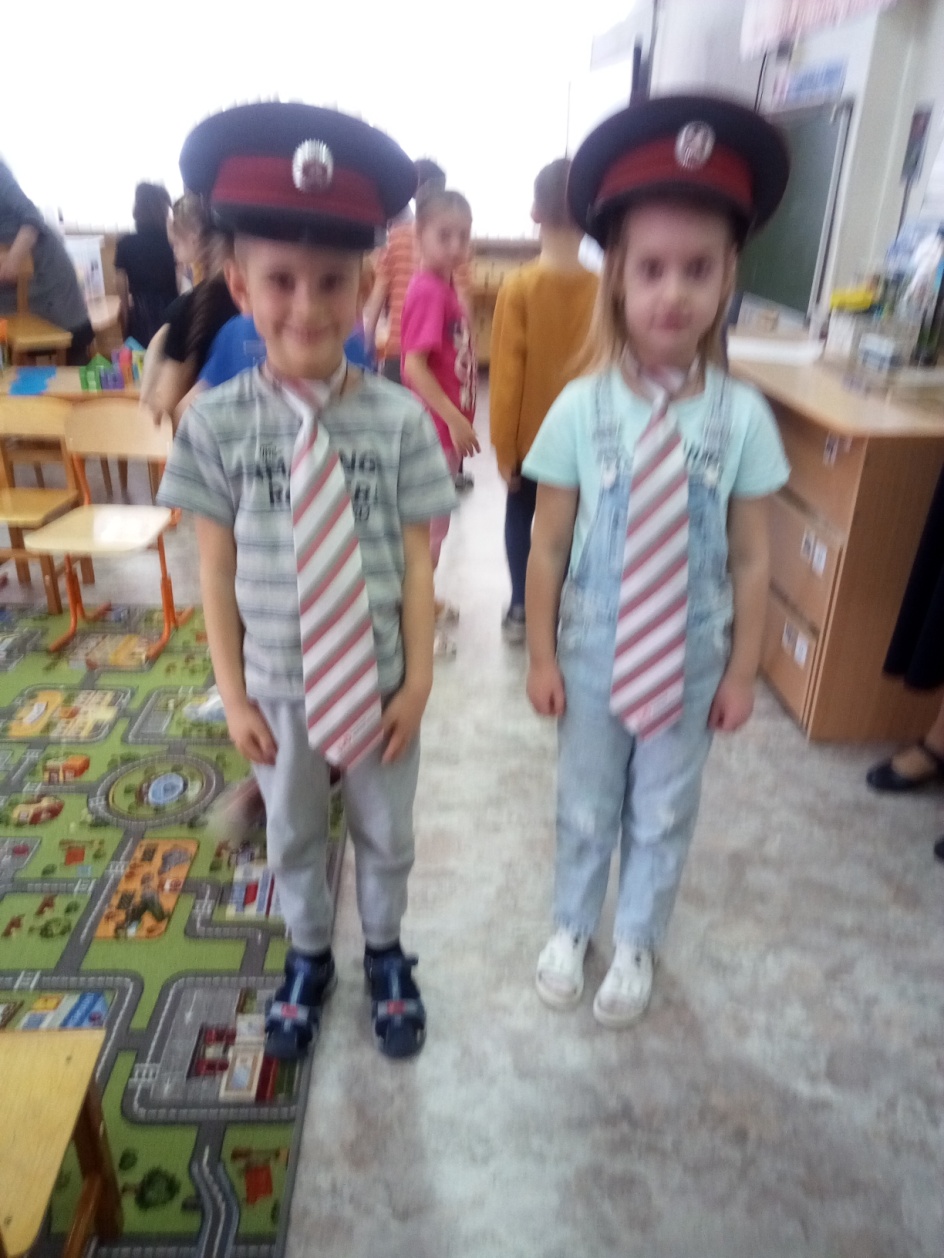 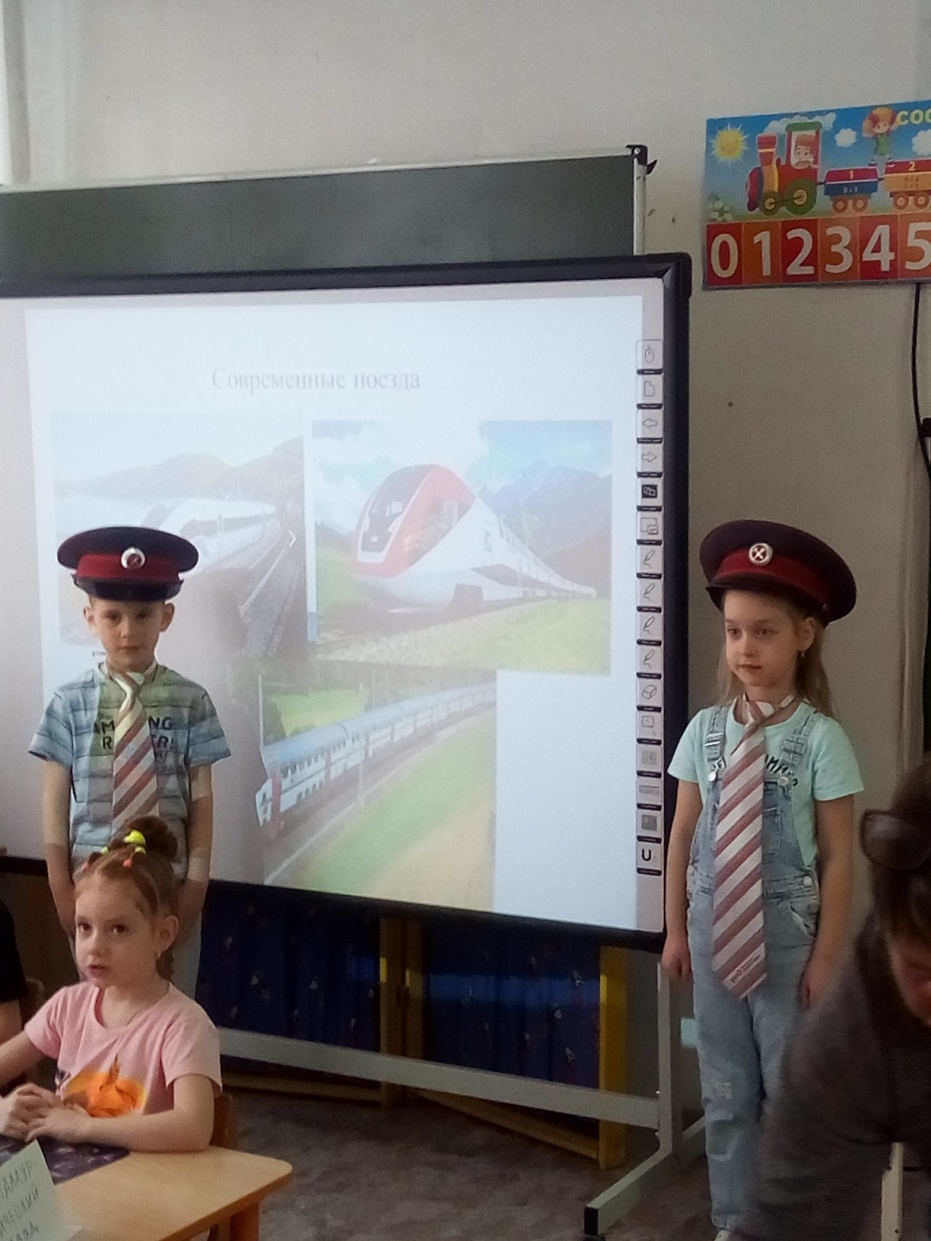 План постройки ж/д на местности
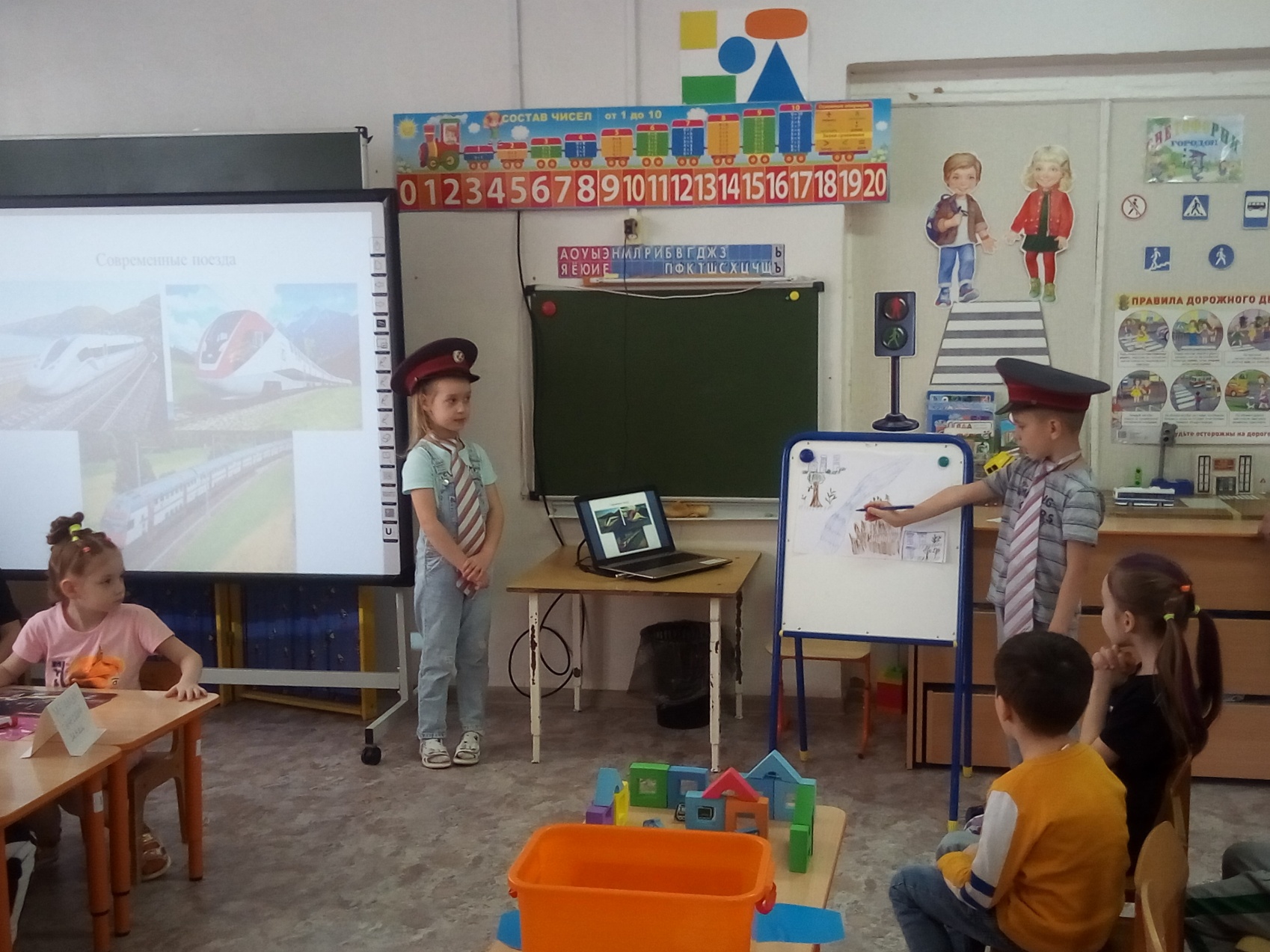 Изготовление железнодорожного полотна
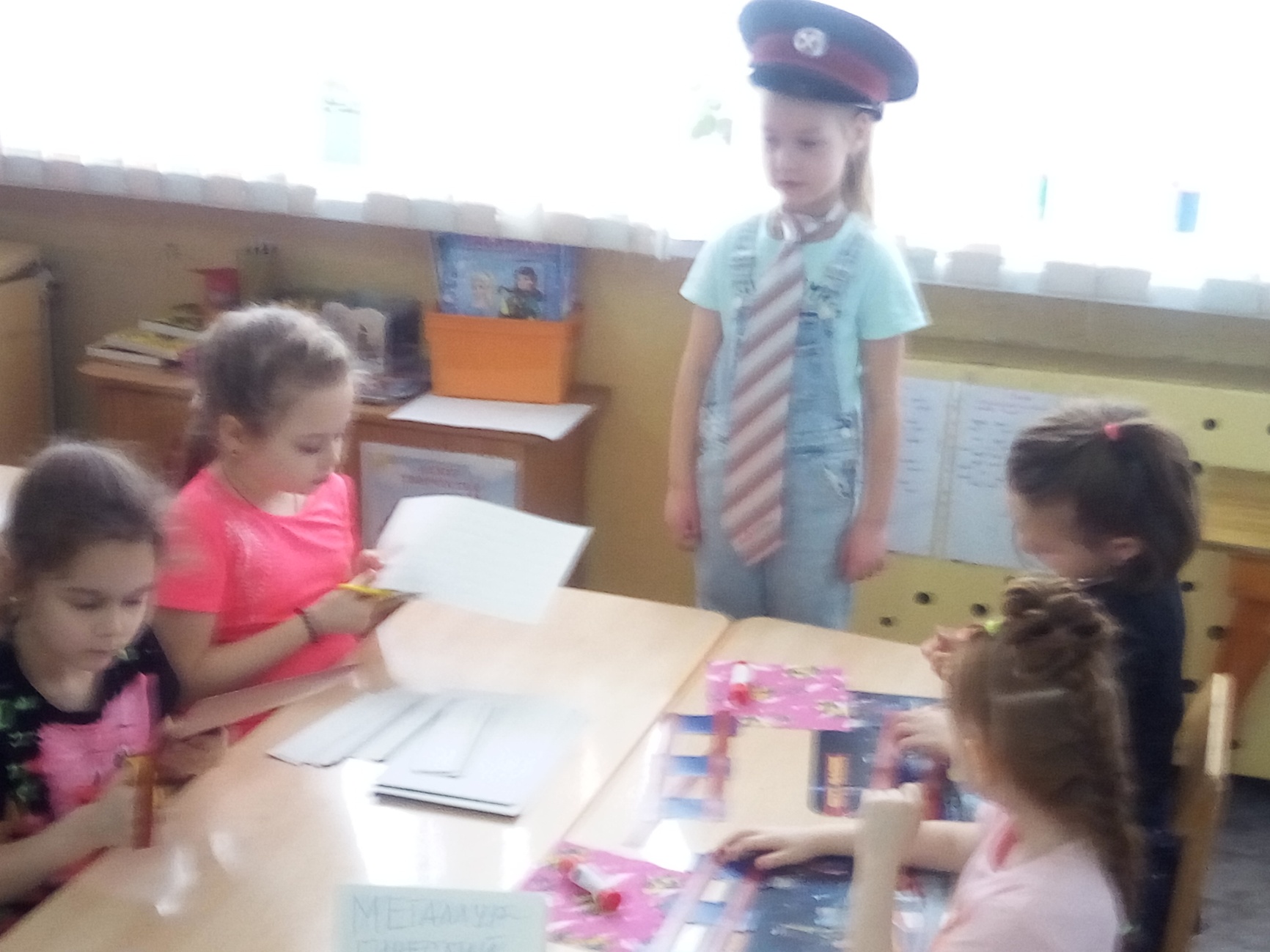 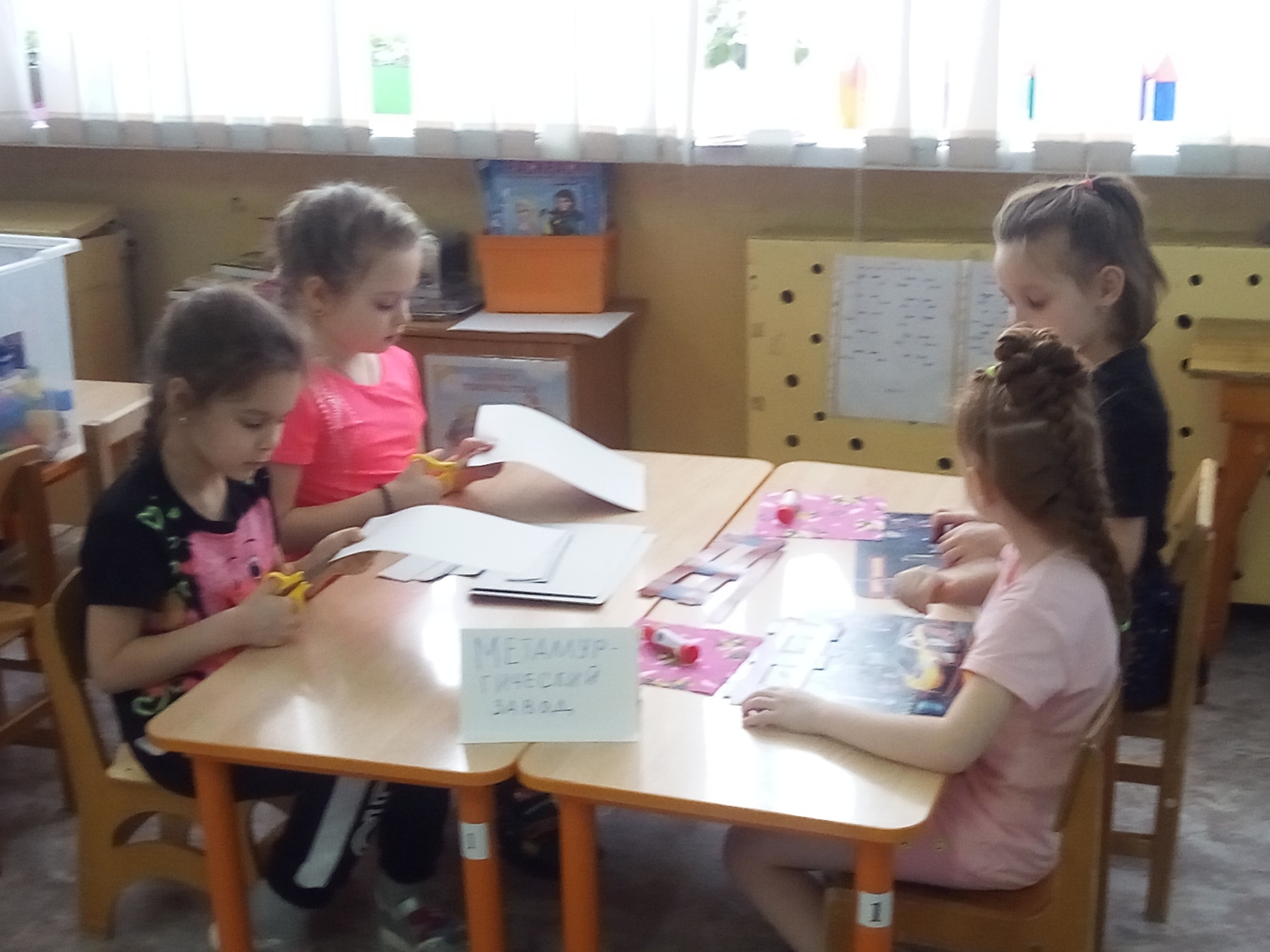 Изготовление подвижного состава
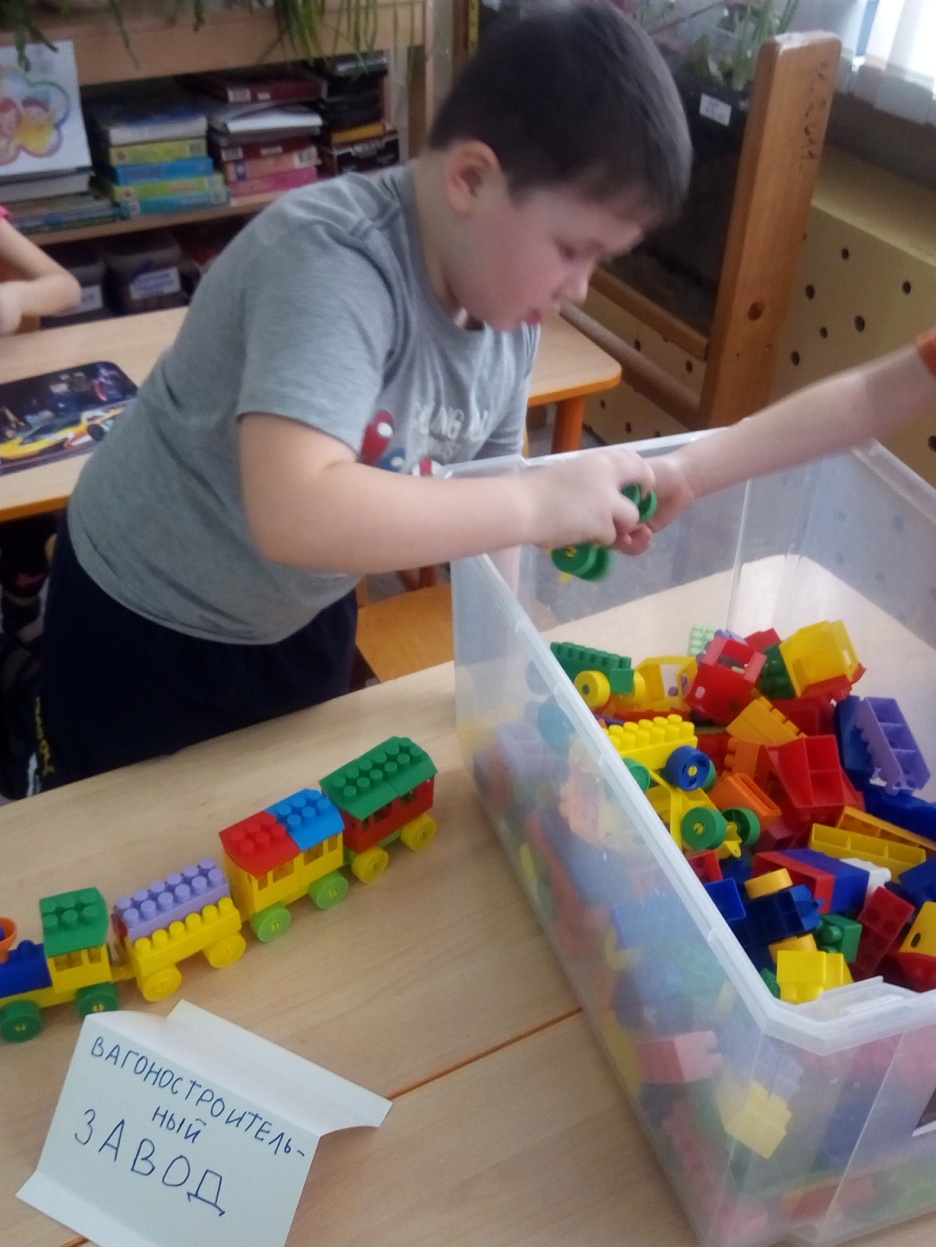 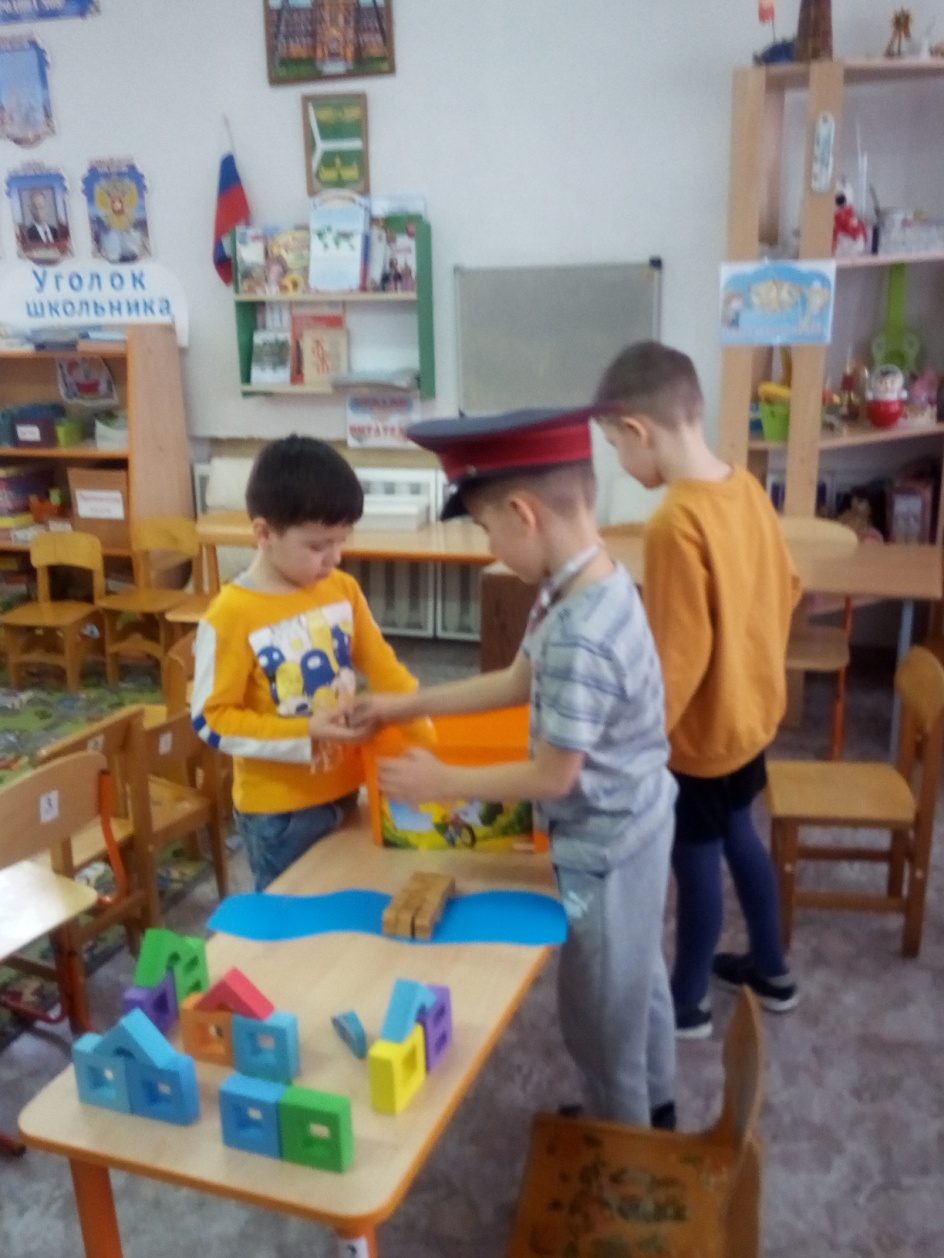 Прокладывание железной дороги
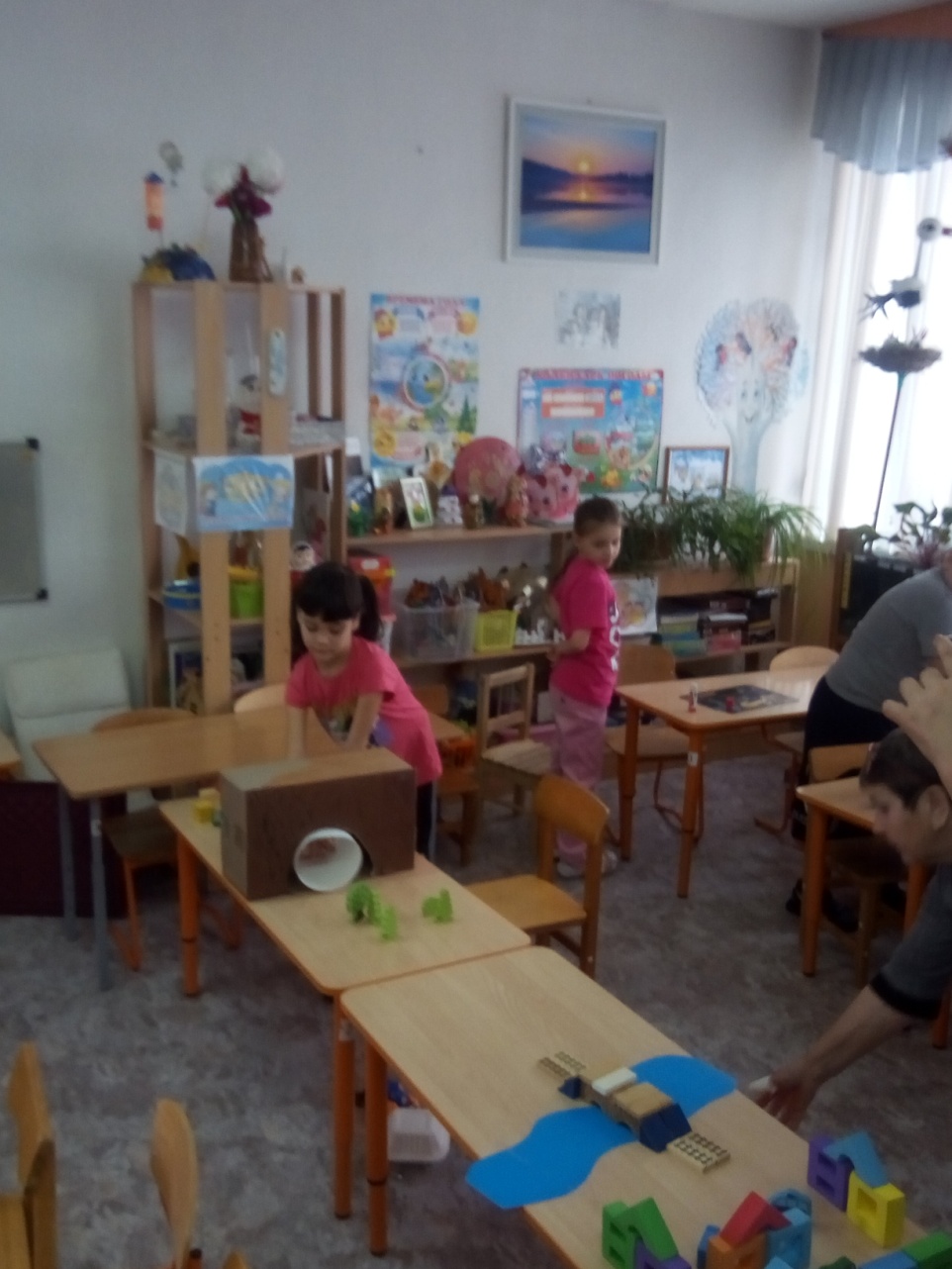 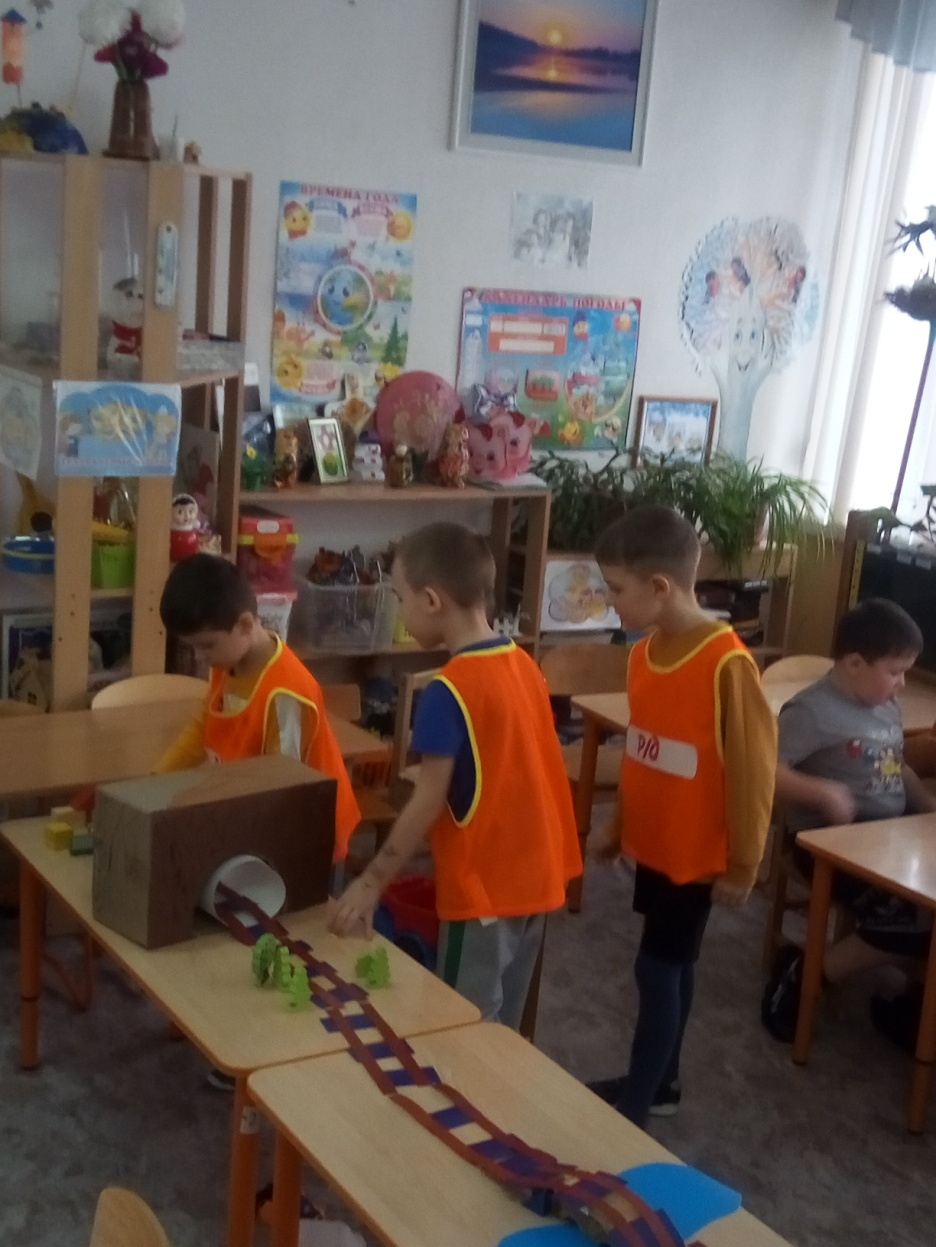 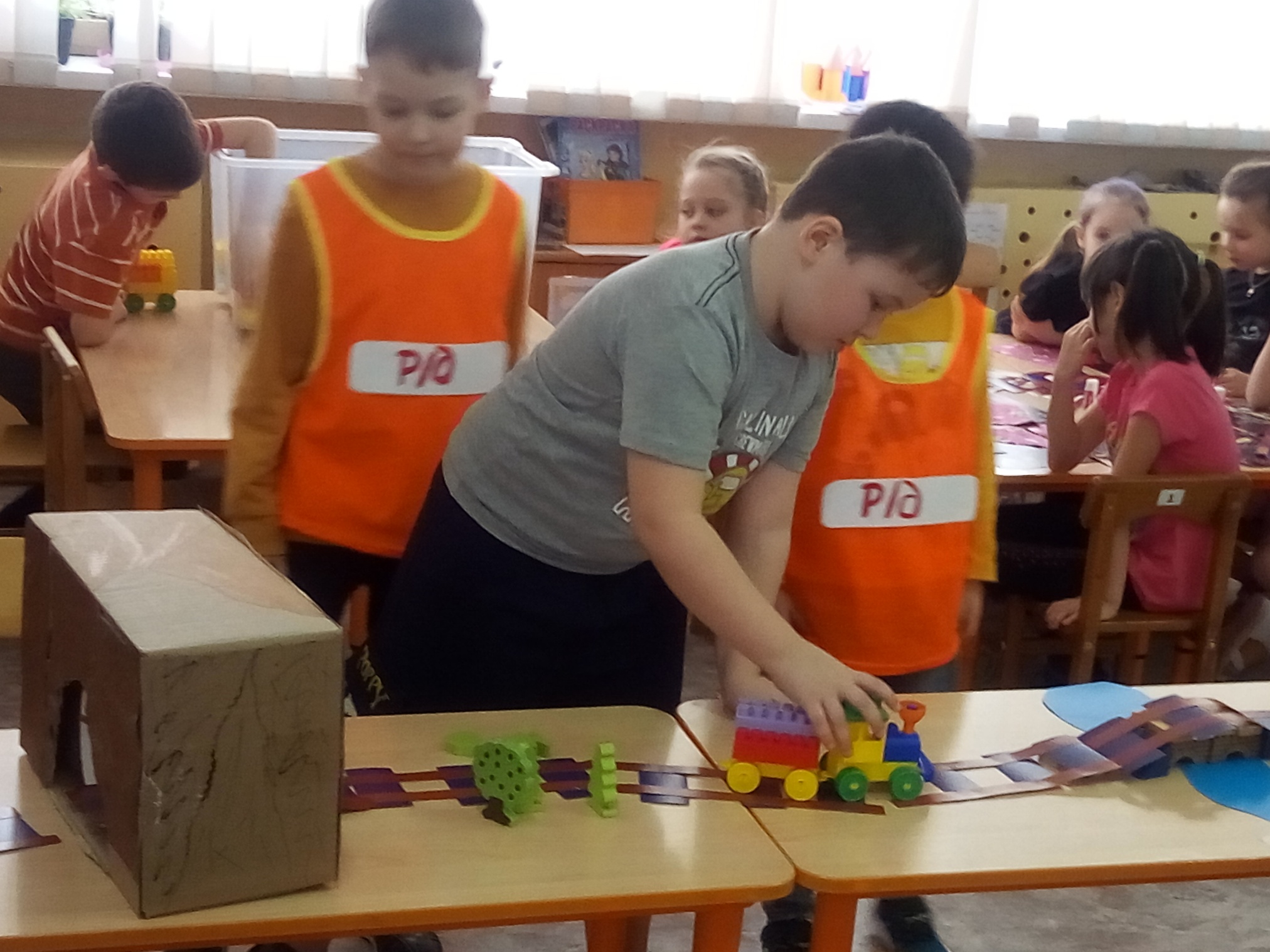 Железная дорога готова УРА!!!
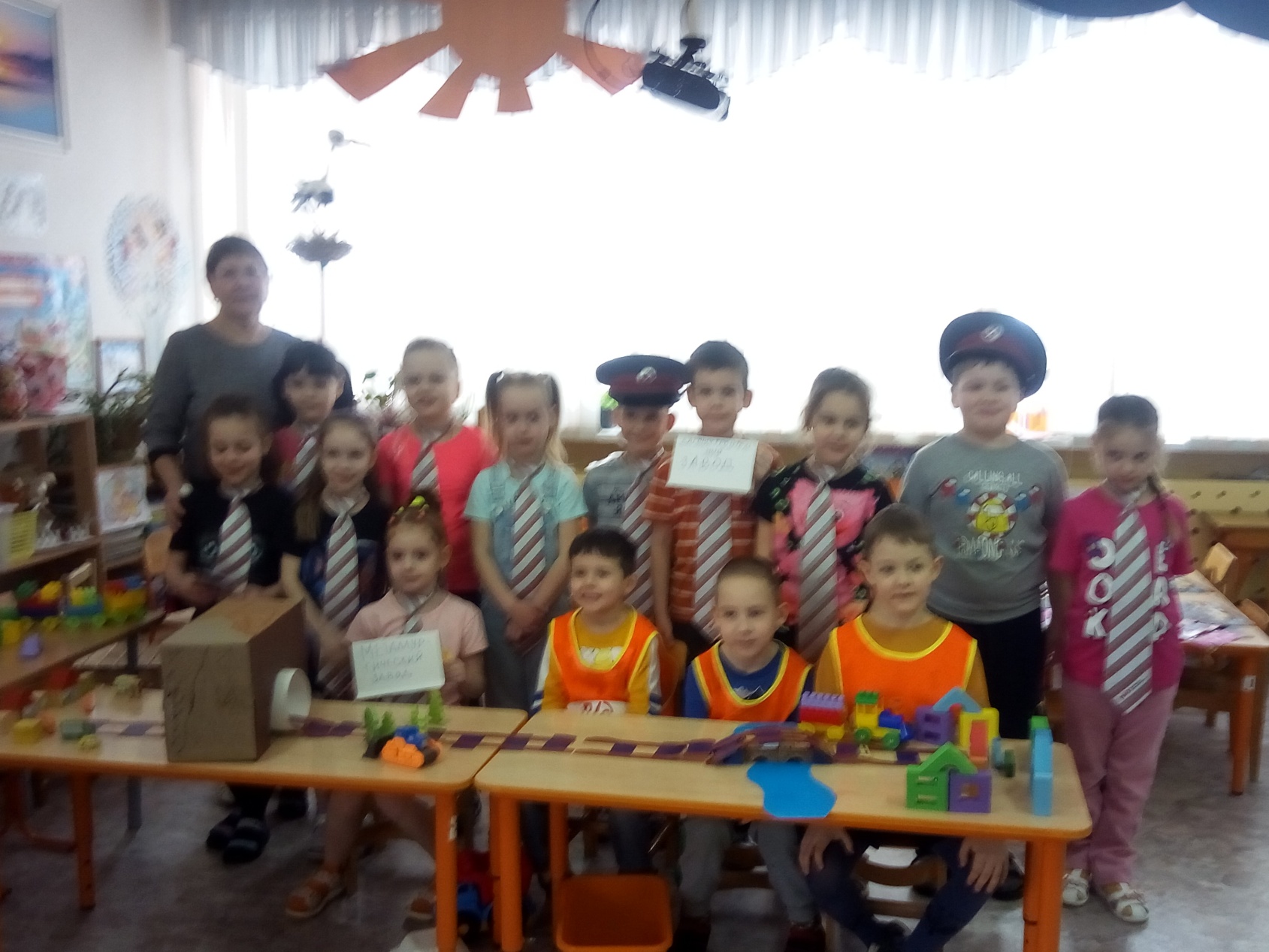